Transmitted by the IWG on IWVTA
Informal document WP.29-192-16192nd  WP.29, 5-8 March 2024
Agenda item 4.3
Report to the 192nd WP.29 sessionfrom the 44th IWG on IWVTA
1
◼Please consider the following item.
IWVTA IWG submitted an Informal Document  regarding amendments to Transitional Provisions Guidelines (ECE/TRANS/WP.29/1044)
The term “preceding series” as singular or plural
C.9. and C.9.bis. Amendment
Special case 1-1,1-2,1-3

◼Please take note of the following items.
The IWVTA IWG has started a review of amendments related to the UN R0/07 series. While this is an annual update, there might be no updated UNR where M1 category vehicles are affected by the changes introduced by that UNR this year. Therefore, UN R0/07 series might not be updated this year.

The IWVTA IWG has considered the method how to notify the acceptance of L-IWVTA in case the concerned UN R is “unnecessary for L-IWVTA” using Doc343, specifically its columns and footnotes.
(Example Screen of Doc343 Platform)
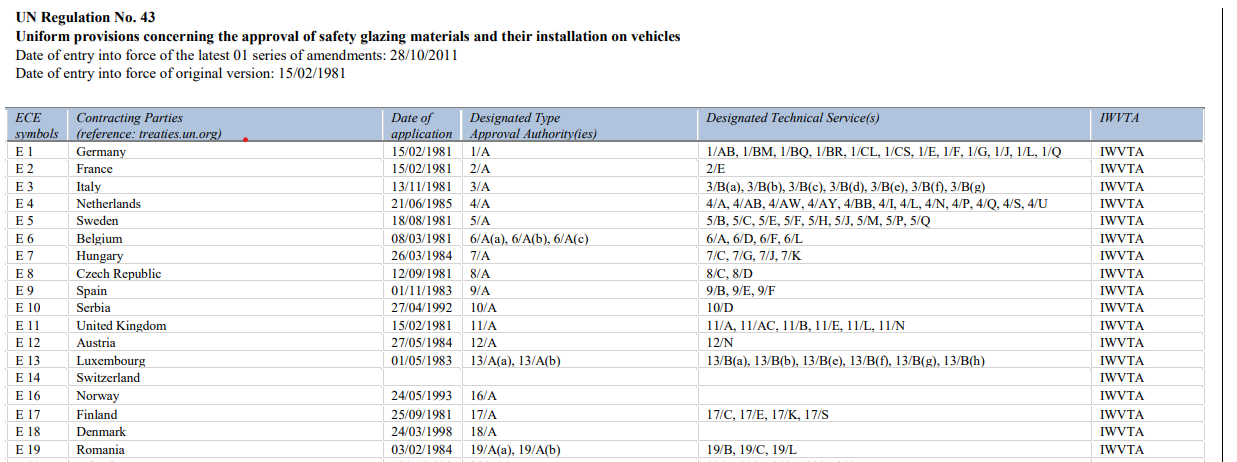 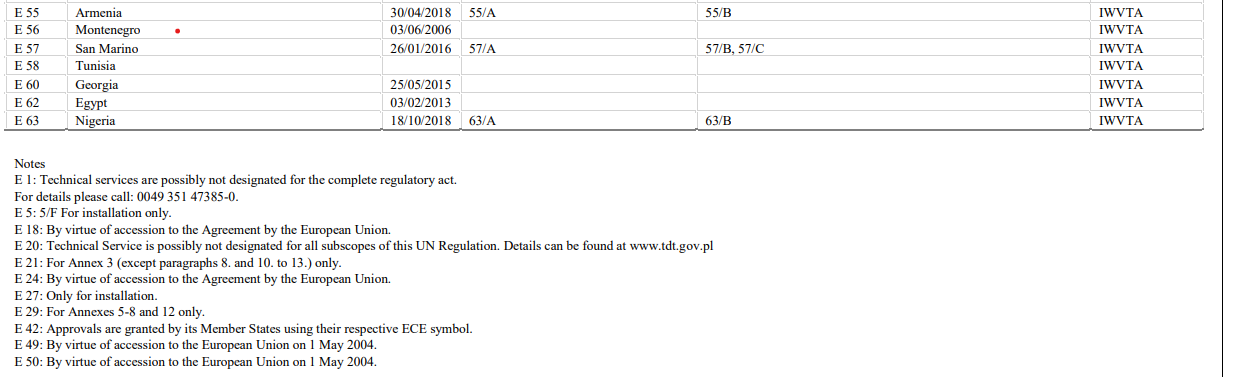 Column
Footnotes